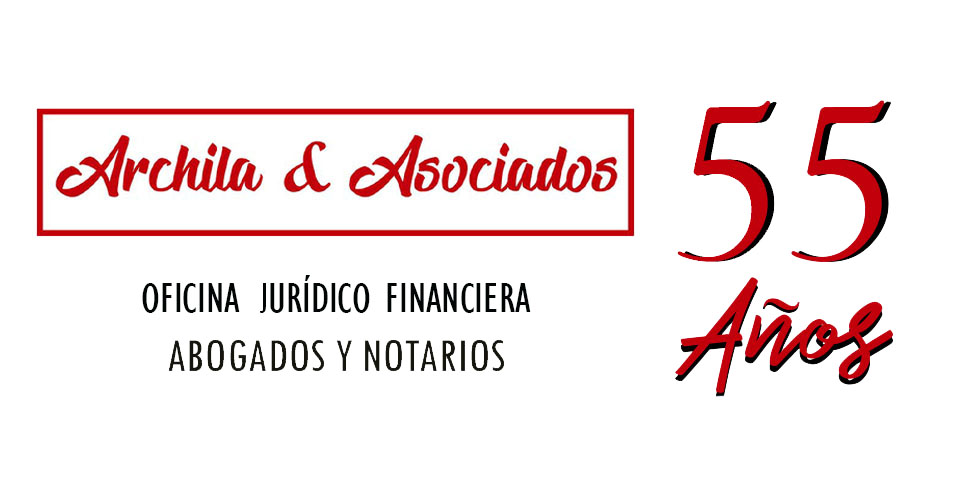 Los Límites a la Actividad Fiscalizadora según los Instrumentos de Protección de Derechos Humanos Internacionales
Lic. Mario E. Archila M. 
Congreso Internacional de Derecho Tributario
Quetzaltenango, febrero 2019
El entorno
Tributación: punto de contacto inmediato del ciudadano con el poder público
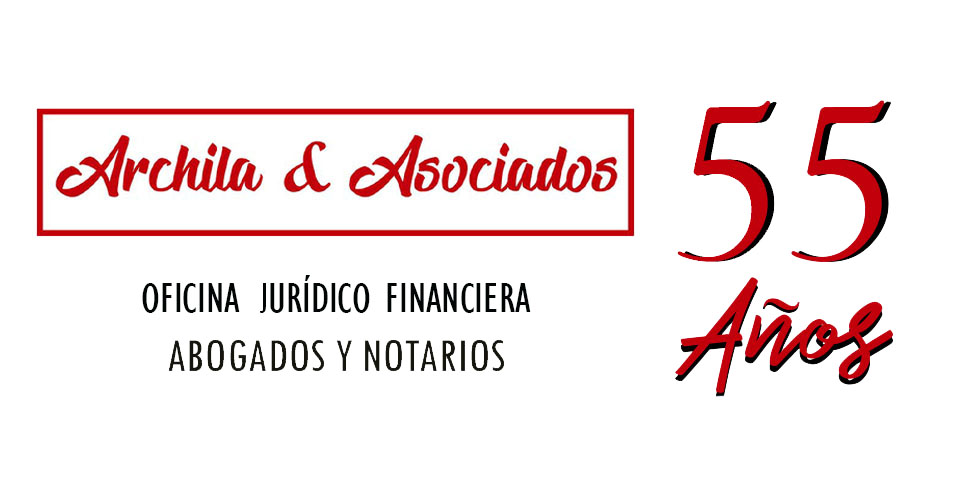 “El pueblo pasa hambre porque sus superiores consumen en exceso sobre lo que recaudan.”
– Lao Tse
El entorno
Movimientos sociales
Edad Media a Revolución Industrial
Constitucionalismo:
1786: “Buscar la propia felicidad” y para ello se debía proteger la vida y la propiedad
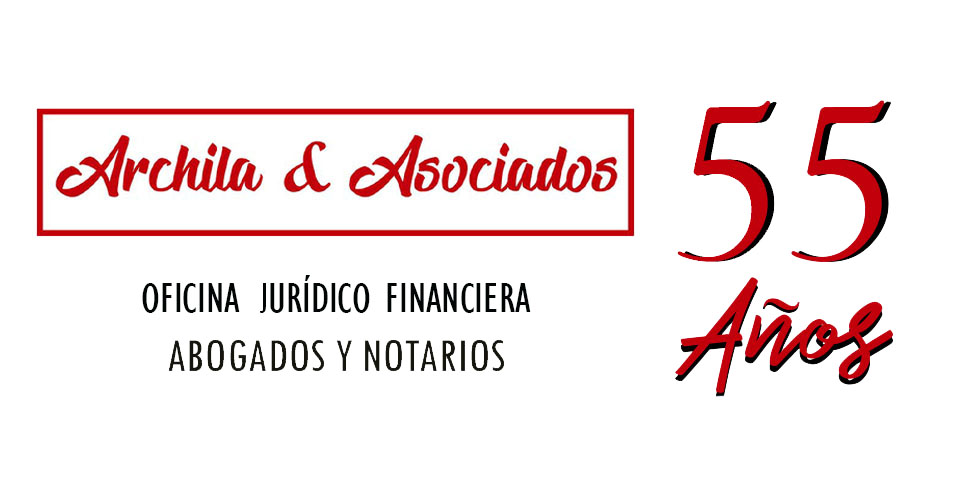 El entorno
El ser humano es un fin en sí mismo
La vida es el origen de todo: 
Su capacidad de construir
Su capacidad intelectual
Por ello el primer derecho humano es la vida
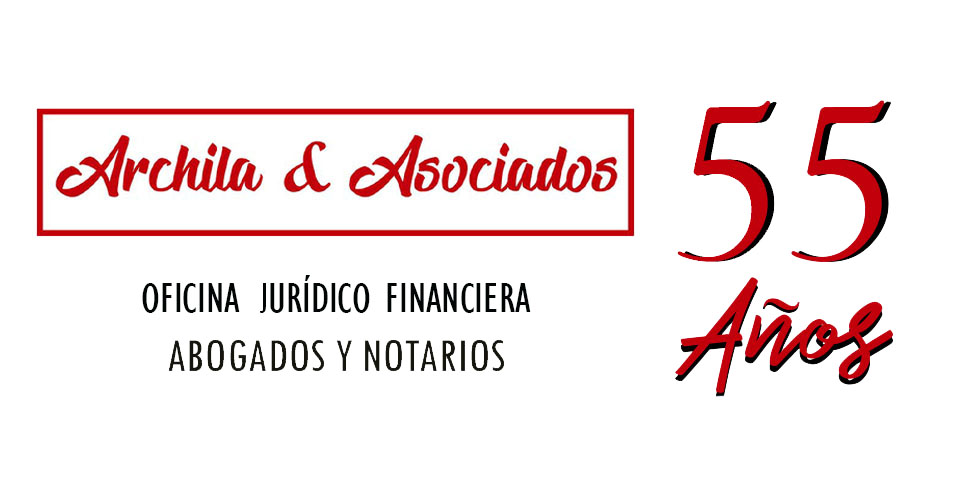 El entorno
De la propiedad nace la propiedad sobre uno mismo
Deriva en autogobierno que se ejerce por medio de la libertad
Ausencia de coacción arbitraria de terceros
El autogobierno es el que da origen a la propiedad sobre las cosas
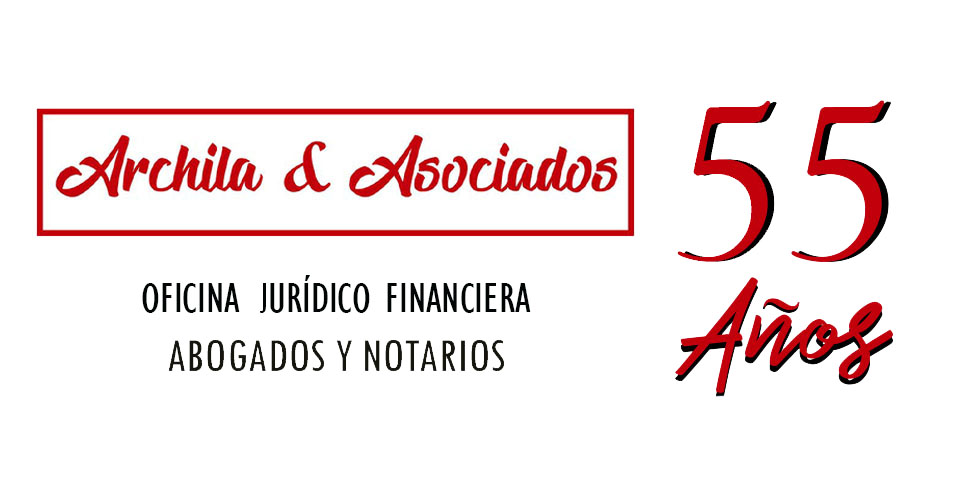 El entorno
En la mayoría de los textos religiosos antiguos se encuentran las prohibiciones a: 
Matar
Robar
Ahora, un tema universal de protección a los ciudadanos: 
Limitaciones constitucionales a la posibilidad gubernamental de establecer tributos
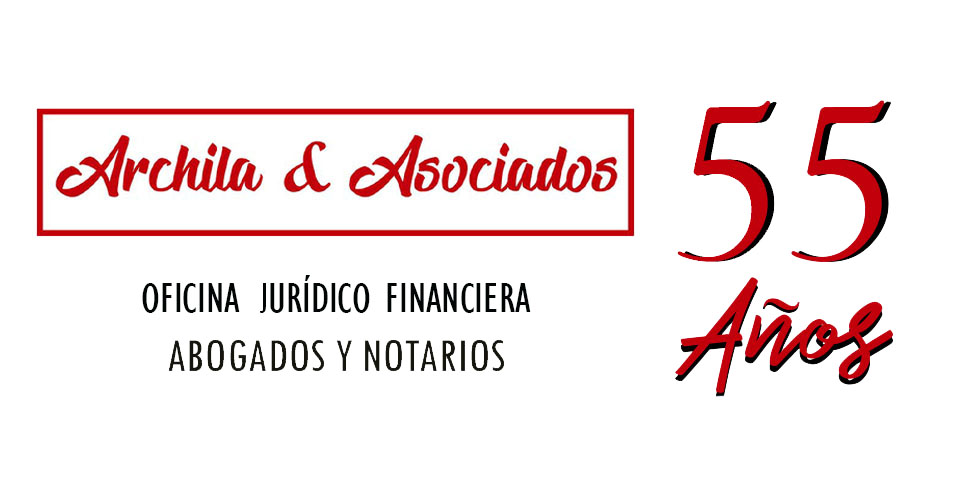 Límites Formales a la fiscalización
“¿Qué confianza puede tenerse ni qué protección encontrarse en leyes que dan lugar a trampas y enredos interminables, que arruinan a los pleiteantes, engordan a los curiales y facilitan a los Gobiernos el cargar impuestos y derechos sobre las disensiones y pleitos eternos de sus súbditos?” 
BARÓN DE HOLBACH
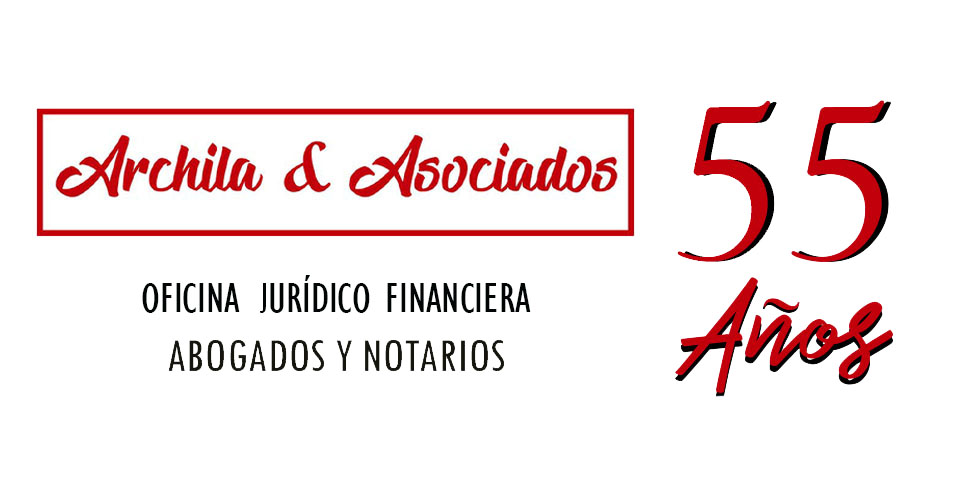 Límites Formales a la fiscalización
Artículo 239 de la Constitución
Reserva de Ley
En Guatemala es altamente rígida y muy amplia
Decretar y establecer bases
Primacía de ley
Rol muy limitado de reglamentos
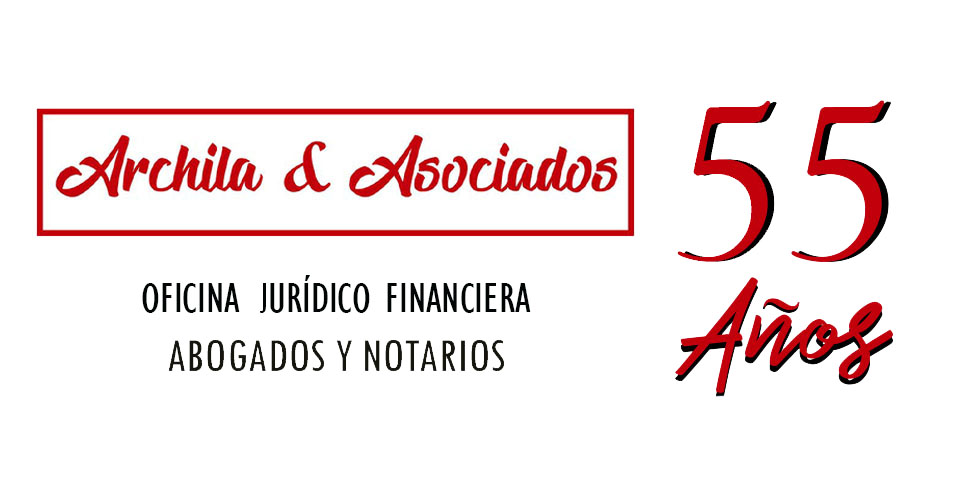 Límites Formales a la fiscalización
El principio de legalidad y el de reserva de ley, por tanto, nos sirven de límites estrictos en la creación del tributo, pero a su vez de límites estrictos en la interpretación de la norma tributaria. 
El primer intérprete de la norma tributaria será el contribuyente mismo, pues casi todo el sistema guatemalteco se conforma de tributos autodeterminados. 
En un segundo plano, el ente fiscalizador. De ello deriva la importancia, ya, de los principios constitucionales para efectos de la propia interpretación de la norma tributaria.
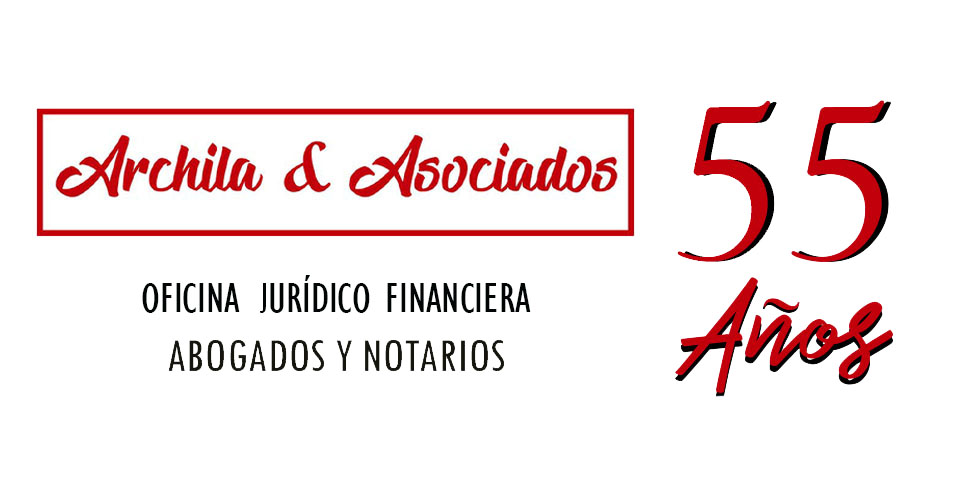 Límites Formales a la fiscalización
Una vez ocurrida la interpretación de la norma, vendrá, por consecuencia lógica, su aplicación. 
En el contribuyente para determinar y pagar su obligación tributaria, en la Administración Tributaria en la fiscalización de dichas obligaciones.
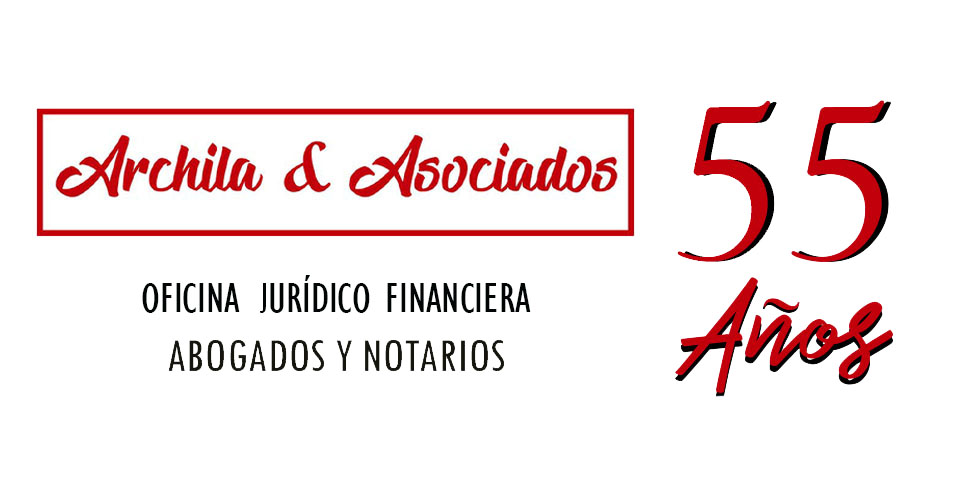 Límites Formales a la fiscalización
Al ser la interpretación acorde a los principios constitucionales, debemos entender que también están inmersos los instrumentos de Derechos Humanos
Artículo 44 de la Constitución
Jerarquía y preeminencia sobre derecho interno a los tratados de Derechos Humanos
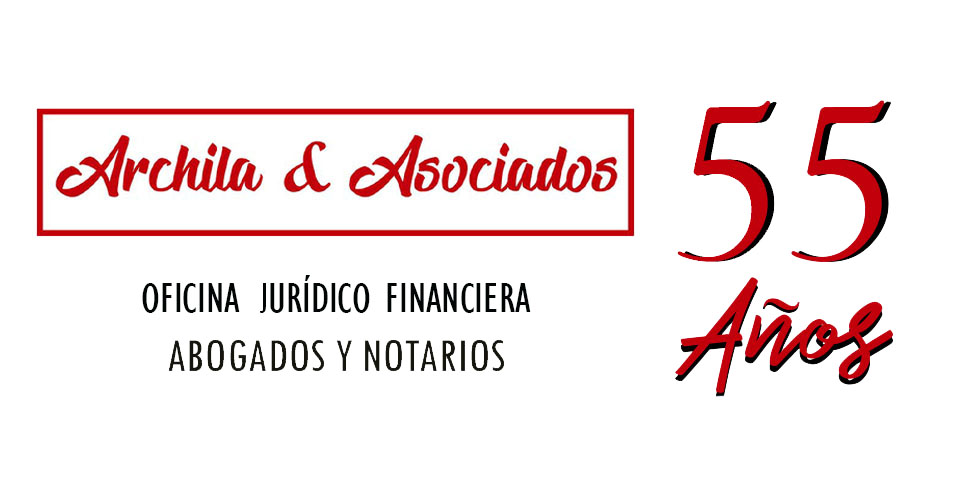 Límites Formales a la fiscalización
Límites en la aplicación de normas tributarias, de manera formal, por principios de: 
Literalidad; 
Legalidad; 
Cumplimiento de las formas; 
Presunción de inocencia; 
Control jurisdiccional.
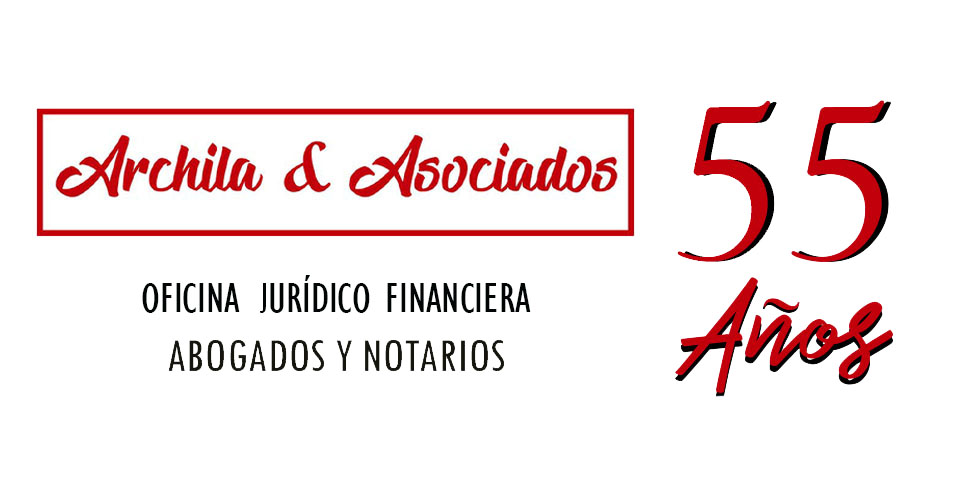 Ejemplo de “último momento”
La incorporación al formulario del IVA del anexo de información de proveedores
No cumple literalidad de leyes
No cumple legalidad administrativa
Incumple las formas
Sanciona de hecho (no hay presunción de inocencia)
Viola el control jurisdiccional
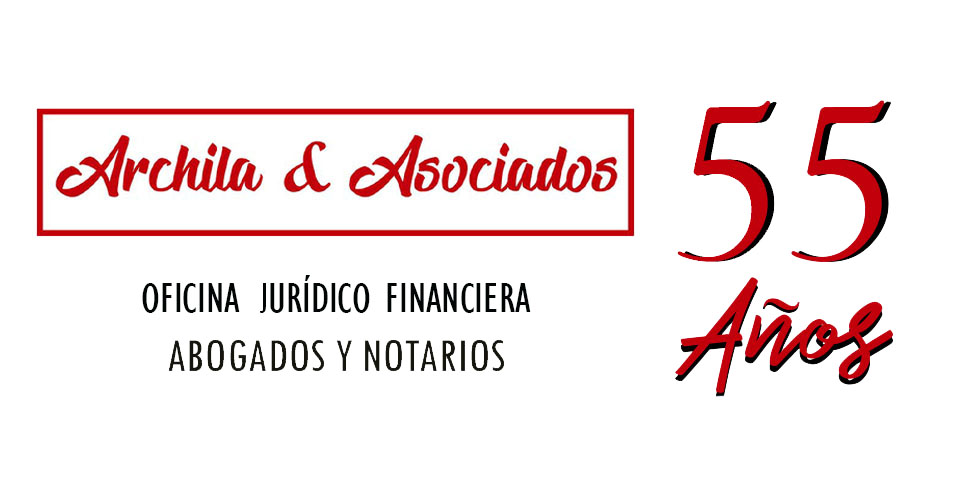 Límites Materiales a la Fiscalización
Un segundo grupo de límites
Las necesidad del sostenimiento del gasto público; 
Los parámetros de justicia y equidad tributarias.
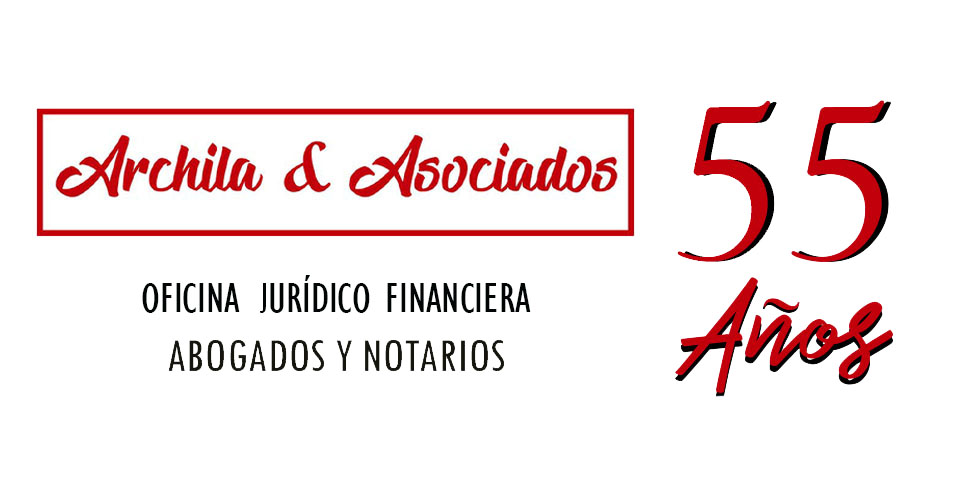 Límites Materiales a la Fiscalización
El artículo 239 directamente limita el ejercicio del poder tributario a “las necesidades del Estado” y agrega que deberá observarse la justicia y equidad tributaria en el establecimiento del tributo y sus bases de recaudación.
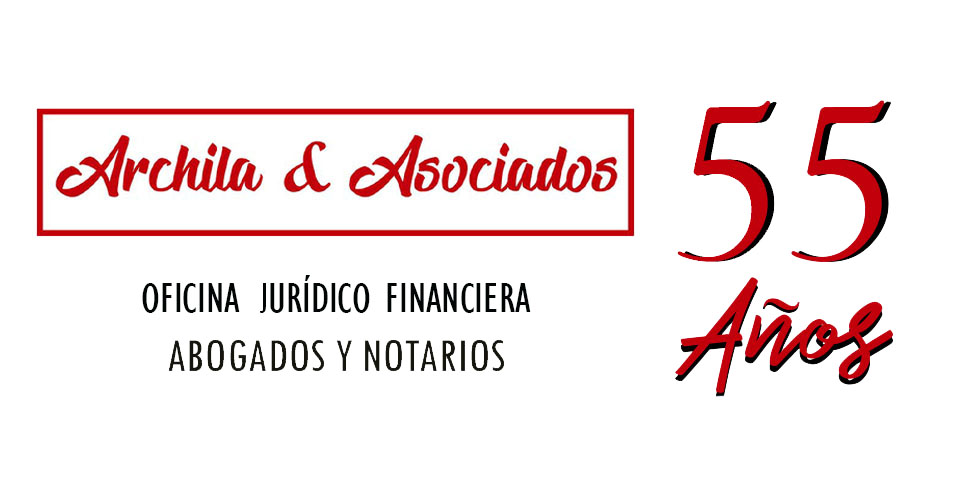 Límites Materiales a la Fiscalización
El artículo 243 amplía los conceptos de equidad y justicia tributaria, remitiéndolos a cada tributo por medio del principio de capacidad de pago y la prohibición de no confiscatoriedad y, a su vez, limitando que el sistema tributario tampoco pueda ser violatorio de dicha capacidad de pago y, por tanto, confiscatorio.
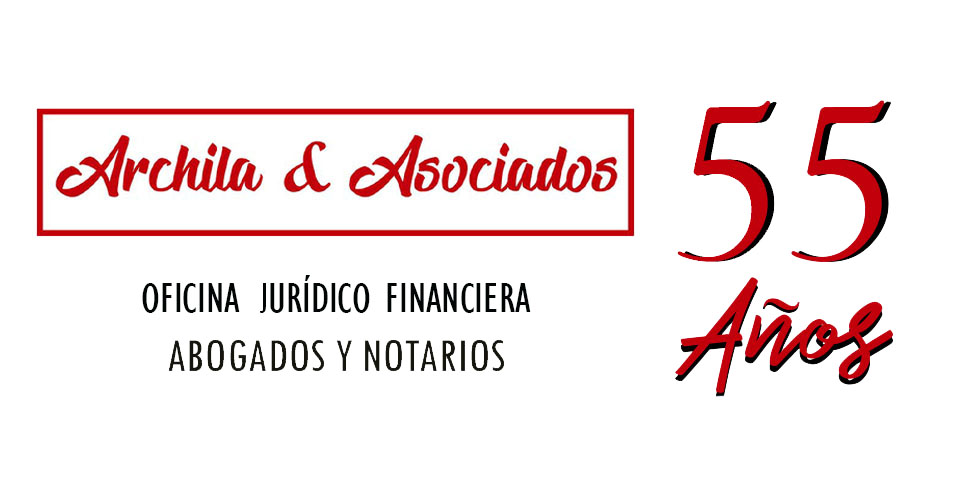 Límites Materiales a la Fiscalización
Por lo anterior es que discutimos en Guatemala por vías constitucionales, en distintos momentos, las violaciones que se perciben a estos principios. 
Inconstitucionalidad general: vicios de origen
Inconstitucionalidad en caso concreto: en búsqueda de la inaplicación en un caso concreto
Amparo: por aplicación arbitraria o quebranto de derechos fundamentales o procesos
Recursos y Contencioso Administrativo…
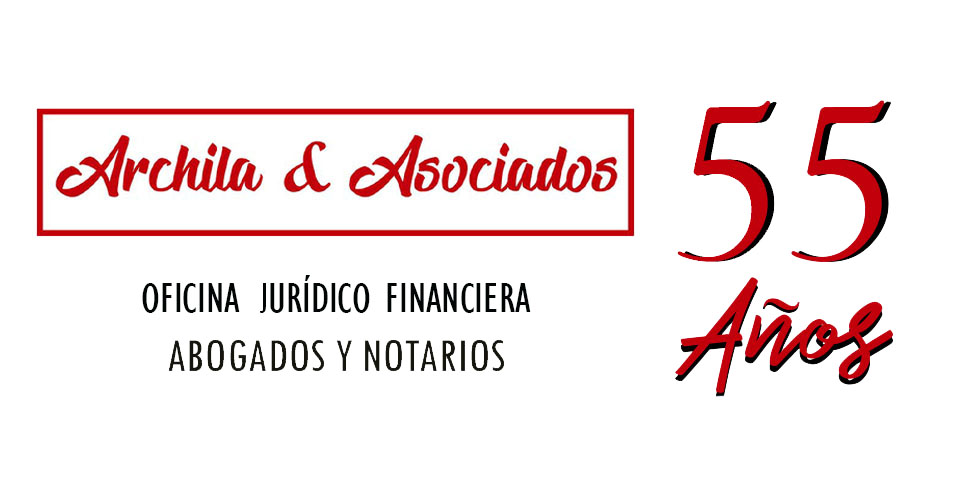 Límites Materiales a la Fiscalización
Incluyo el Contencioso Administrativo, porque: 
Incluyo el Contencioso Administrativo, y los recursos administrativos previos, como mecanismos de aplicación de la justicia constitucional: 
El Tribunal de lo Contencioso Administrativo se crea por una norma constitucional y tiene una función directamente asignada por la Constitución de ser el contralor de TODOS los actos de la administración. 
Es función separada de los tribunales ordinarios y cumple una función constitucional derivada de uno de los principios básicos del sistema republicano de derecho: LA GARANTÍA DE CONTROL JURISDICCIONAL DEL ACTUAR DE LA ADMINISTRACIÓN PÚBLICA.
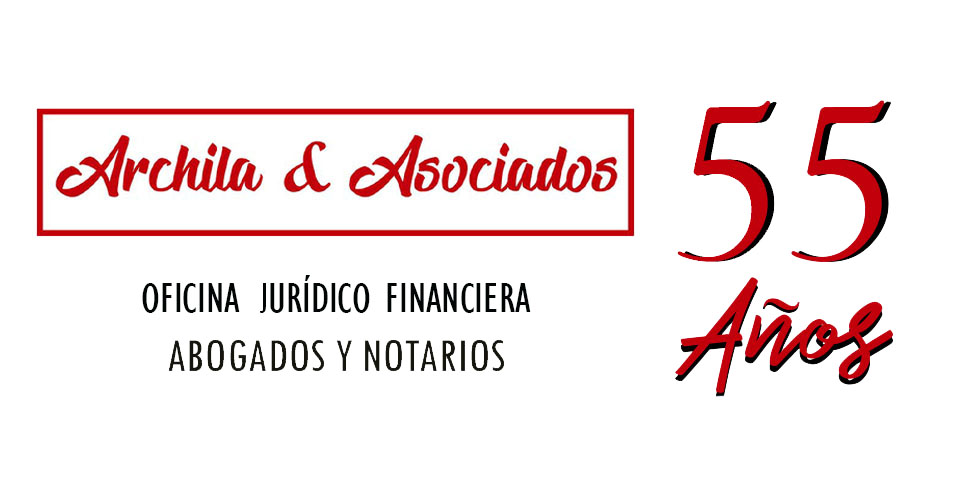 Límites Materiales a la Fiscalización
Incluyo el Contencioso Administrativo, porque: 
Incluyo el Contencioso Administrativo, y los recursos administrativos previos, como mecanismos de aplicación de la justicia constitucional: 
El Tribunal de lo Contencioso Administrativo se crea por una norma constitucional y tiene una función directamente asignada por la Constitución de ser el contralor de TODOS los actos de la administración. 
Es función separada de los tribunales ordinarios y cumple una función constitucional derivada de uno de los principios básicos del sistema republicano de derecho: LA GARANTÍA DE CONTROL JURISDICCIONAL DEL ACTUAR DE LA ADMINISTRACIÓN PÚBLICA.
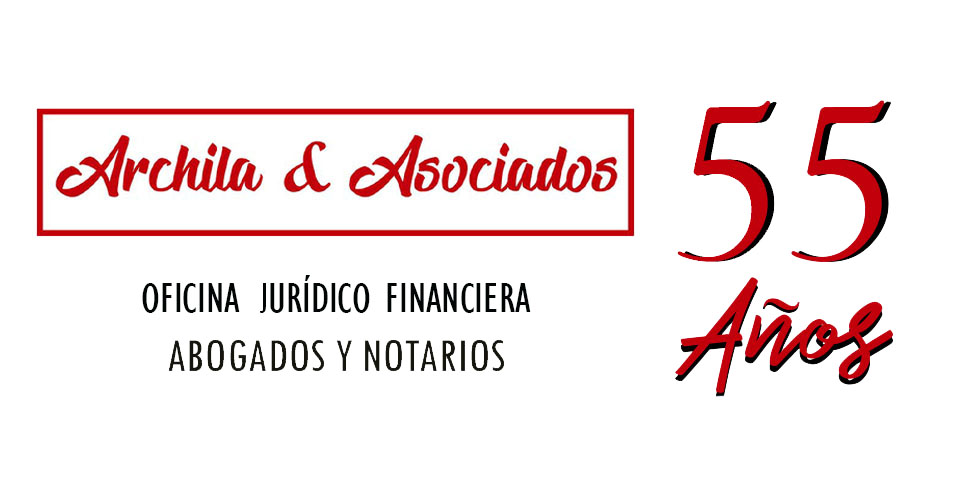 Ahora bien...
Que nuestra Constitución contenga estas reglas y normas, bajo ninguna perspectiva nos garantiza, certeramente, que en todos los casos el Congreso, la Administración Pública y los Tribunales habrán de respetarlos. 
Es más, podríamos sospechar en algunos momentos que el incentivo perverso de exprimir al ciudadano podría alinear a todas las personas a quienes se les encomienda cada una de dichas funciones, ya que su propia subsistencia depende de los ingresos públicos. 
De tal forma, como una colonia de amebas que se alimenta del sujeto anfitrión y llega a consumirlo en su totalidad causando la muerte si no se le detiene, es necesario, muchas veces, ponerle límite a las funciones y formas de ejercicio de las mismas para corregir los abusos que esos incentivos perversos puedan colocarle al sistema gubernamental y los propios tribunales.
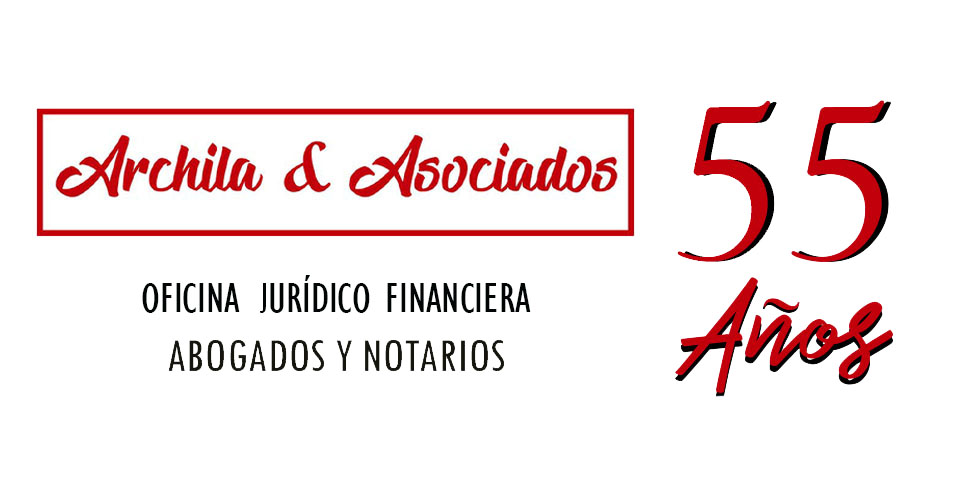 Los Límites en Los Instrumentos Internacionales
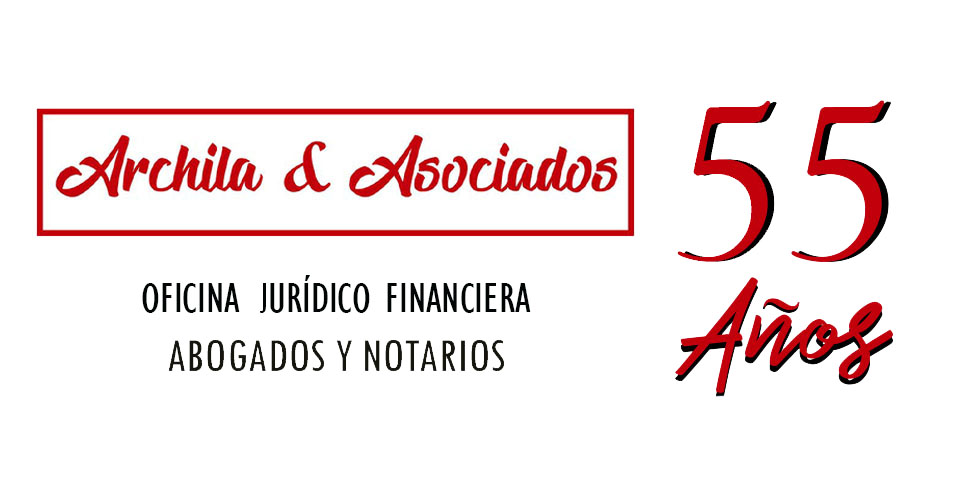 Los Límites en Los Instrumentos Internacionales
El punto de partida en la interpretación de las constituciones y los instrumentos de derechos humanos debería ser el principio “pro persona”
“…deberá prevalecer la interpretación que más favorezca a las personas con la protección más amplia…”
 Derechos Humanos y Tributación en México, Muro. Antonio Alberto Vela Peón, pág. 4.
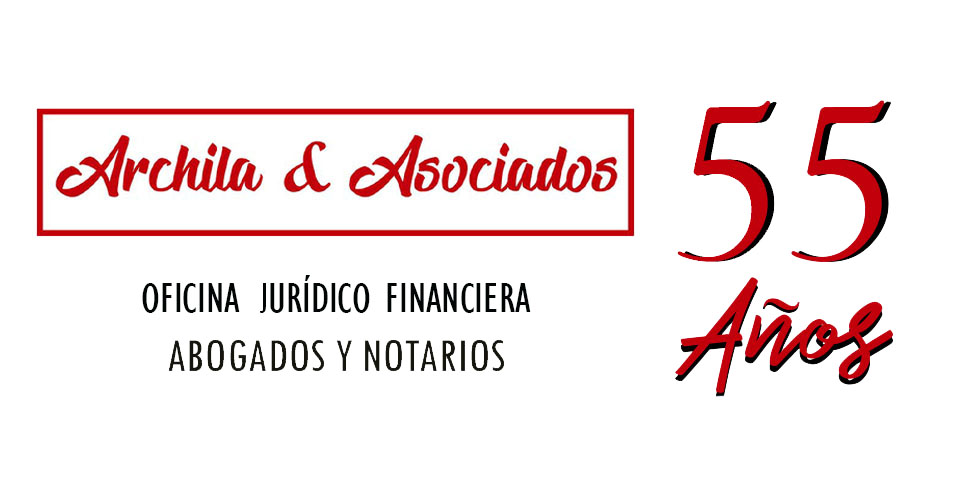 Los Límites en Los Instrumentos Internacionales
El centro de la función pública y el ejercicio del poder público debe tener como finalidad la promoción y bienestar de cada individuo, no así la utilización de los ciudadanos para la consecución de fines personales de quienes gobiernan o laboran en el aparato estatal.
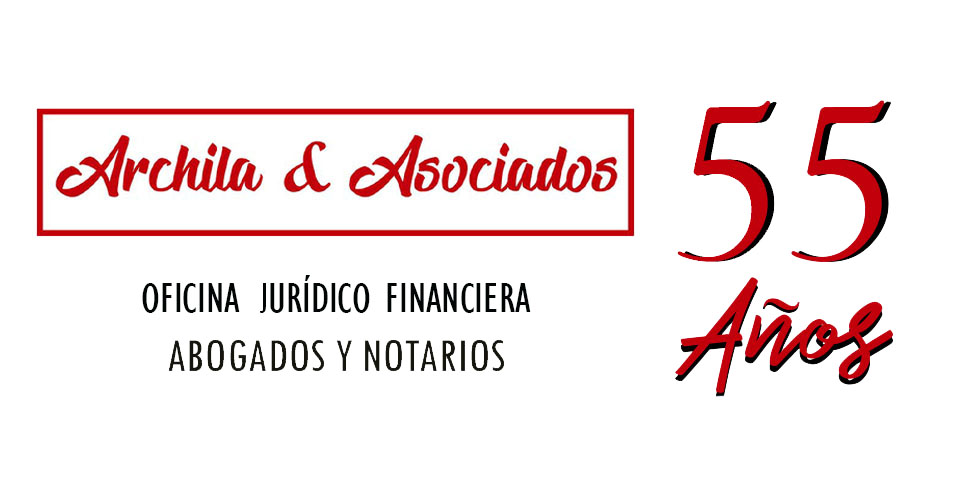 Los Límites en Los Instrumentos Internacionales
Los tratados sobre derechos humanos podrán ser violentados en los distintos momentos del ejercicio del poder tributario: 
Al crear los tributos, 
Al interpretarlos, 
Al fiscalizarlos, 
Al cobrarlos y 
En la persecución de los delitos tributarios que pudieren existir en cada Estado parte
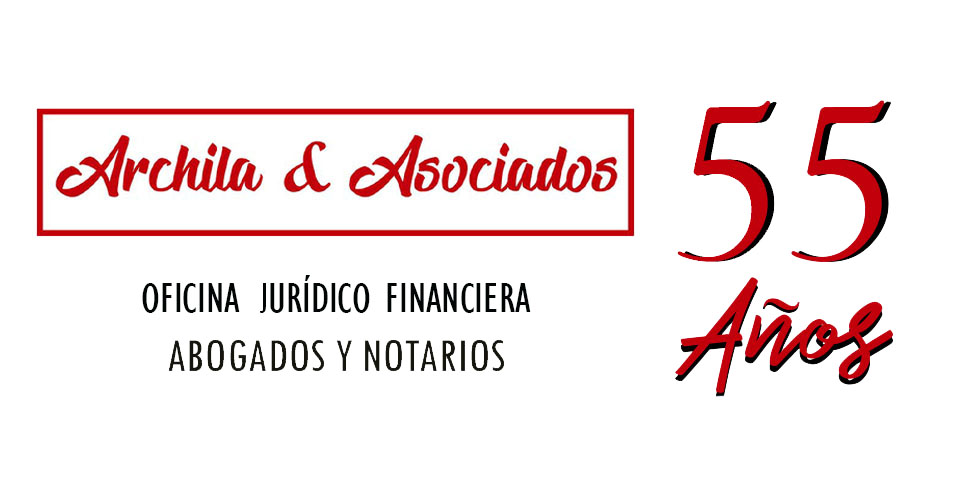 En la formación de la ley tributaria
La ley debe ser emitida por el órgano competente (El Congreso)
Y LIMITADA POR EL DESTINO DE LOS RECURSOS
Necesidades del Estado
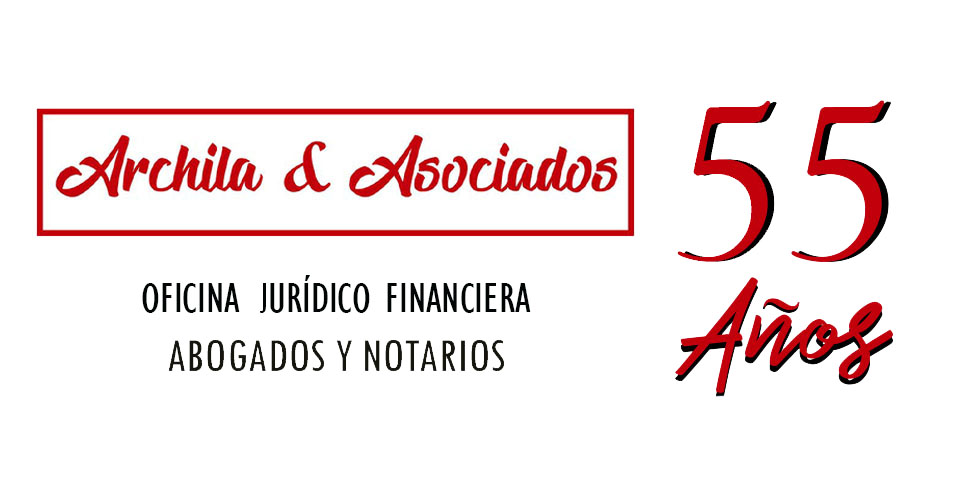 En la formación de la ley tributaria
Necesidades del Estado
Diseño del presupuesto estatal
Utilización de los recursos con esos fines públicos
NO ES ACEPTABLE
Cargas públicas para fines personales, ilícitos o fines que disminuyan el nivel de vida en los propios ciudadanos obligados a cubrirlos.
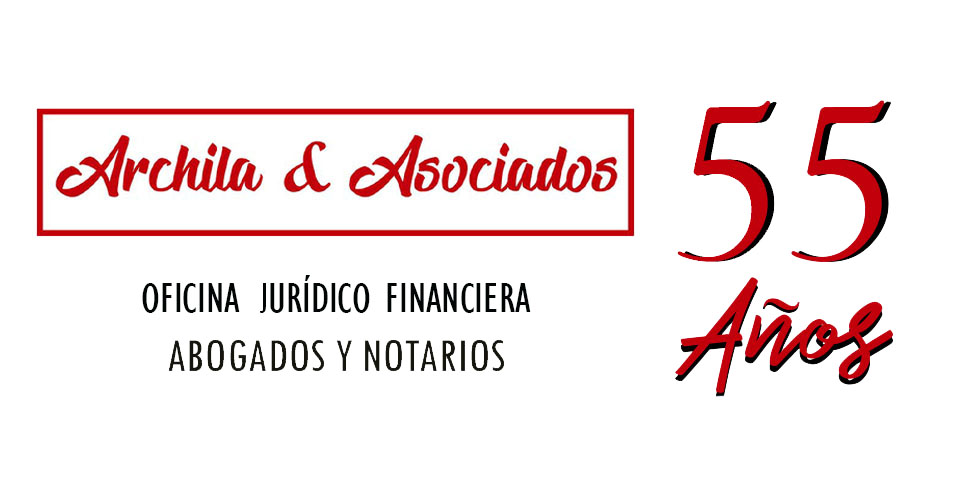 Ejemplos de violaciones
Cobro de tributos que se destinen a: 
Actos de corrupción
A obras sobrevaloradas
A entregar subsidios a personas distintas a las clases más necesitadas 
El diseño de sistemas tributarios que: 
impidan el crecimiento económico y social de los más débiles en la escala social 
O garanticen privilegios o beneficios tributarios a las clases más pudientes
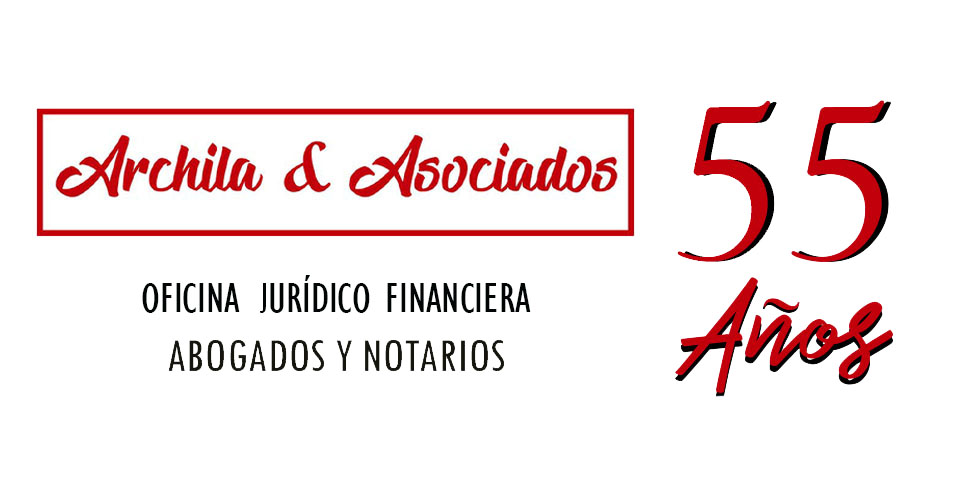 Ejemplos de violaciones
Este principio de “necesidades del Estado” involucra, de manera directa: 
Atención a las necesidades de cubrir las funciones primordiales del Estado 
Darle cumplimiento a sus obligaciones en materia de derechos humanos. 
Impide, por tanto, que se creen leyes tributarias con beneficios a estratos económicos pudientes, como podrían ser leyes de fomento a la inversión o exenciones a industrias específicas.
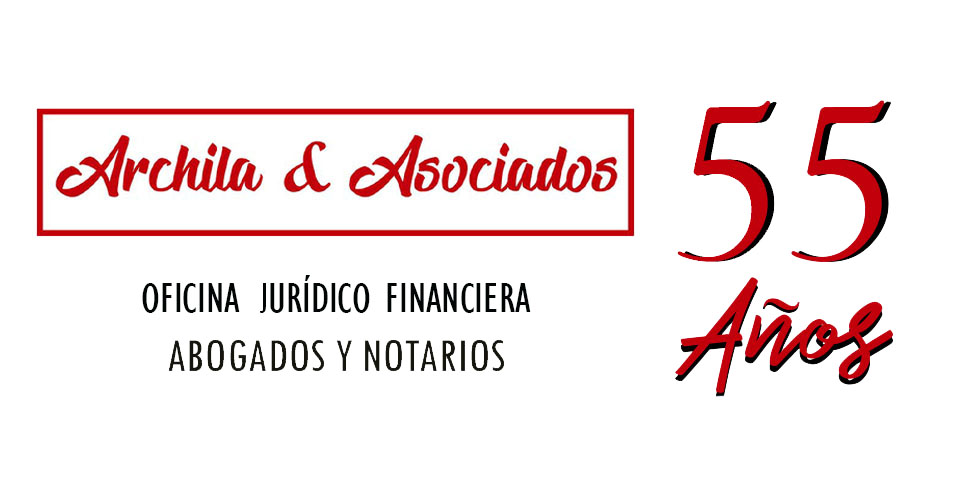 ¿Qué más engloba el término “necesidades del Estado”?
Obligaciones que los gobiernos deben cumplir y que podrían dar lugar a reclamos internacionales dentro del sistema de Derechos Humanos
Documento Política Fiscal y Derechos Humanos en las Américas, informe preparado con ocasión de la Audiencia Temática sobre Política Fiscal y Derechos Humanos, en el 156º período de Sesiones de la Comisión Interamericana de Derechos Humanos, en octubre de 2015
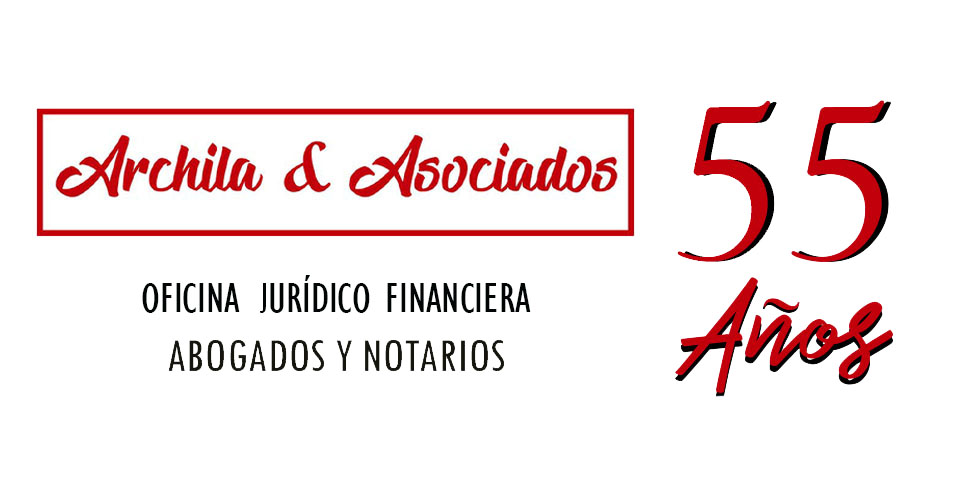 5 principios de política fiscal en la creación de normas
Dichos principios obligan a que: 
Igualdad y no discriminación
Acceso a la información: Transparencia en el uso y ejecución de los recursos y rendición de cuentas y participación en la elaboración presupuestaria
Utilización al máximo de los recursos disponibles (no despilfarros) 
Progresividad y prohibición de regresividad (aunque esto puede ser un grave error económico)
Asegurar niveles mínimos de acceso a derechos económicos, sociales y culturales
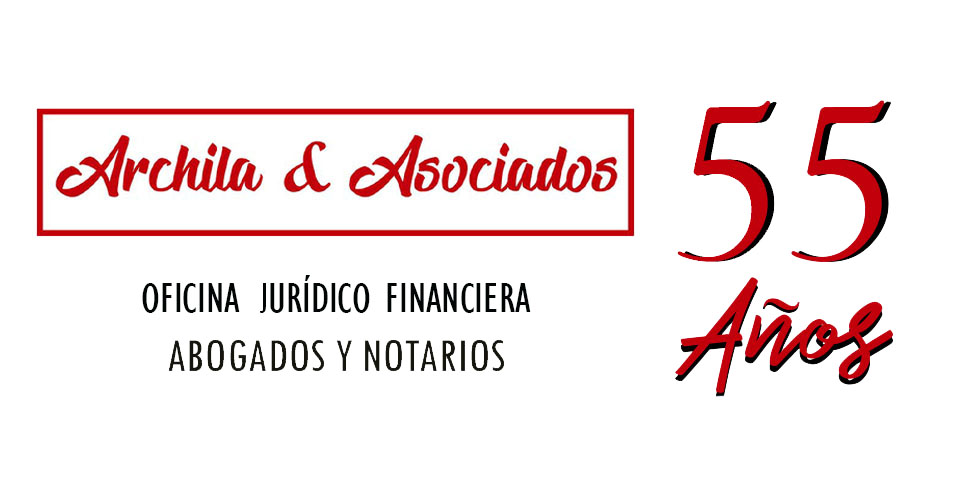 No hay acciones contra gobiernos por violar esos principios
Guatemala incumple sistemáticamente
No hay reacción positiva de los tribunales constitucionales respecto a garantizar a los ciudadanos que se les cobrará únicamente tributos que cumplan con las obligaciones correctas
NO ENTIENDO: cómo el Impuesto de Solidaridad sigue vigente y que la CC no se atreva a declararlo inconstitucional no implica que la Corte Interamericana no pueda conocer de dichas violaciones
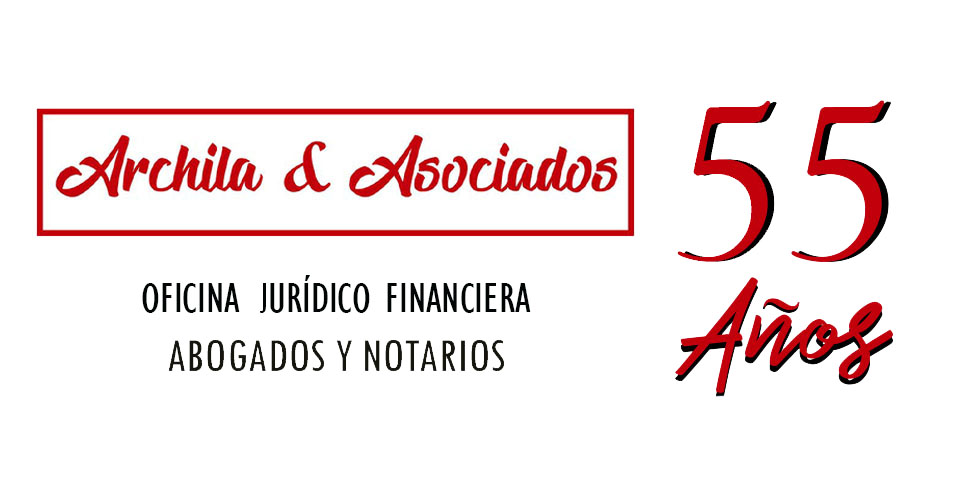 DDHH en la fiscalización
Las violaciones pueden ser más concretas: más fácil de identificar y pedir protección
Precedente insignia: Cantos vs Argentina
Se condenó a Argentina
Se interpone por la falta de garantía de un recurso efectivo
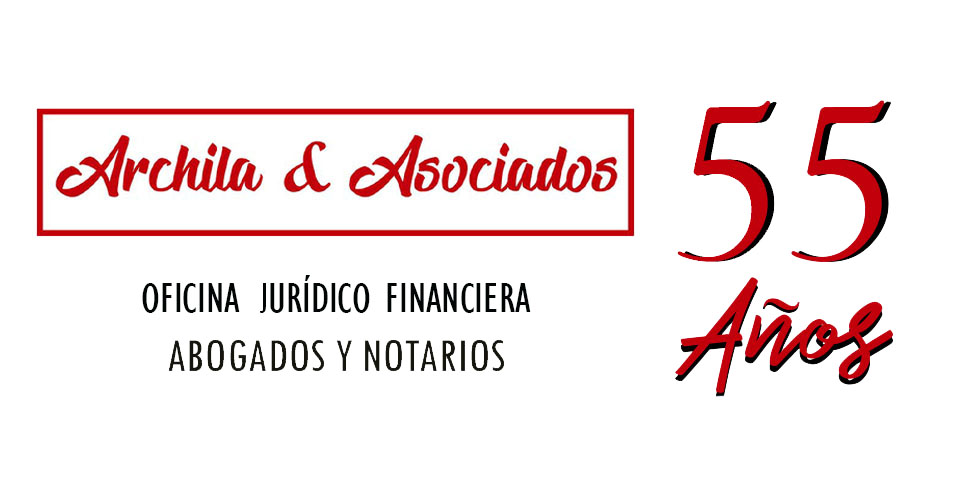 Sentencia de la Corte Interamericana DDHH caso Cantos
“…que si bien el derecho al acceso a la justicia no es absoluto y, consecuentemente, puede estar sujeto a algunas limitaciones discrecionales por parte del Estado, lo cierto es que éstas deben guardar correspondencia entre el medio empleado y el fin perseguido y, en definitiva, no pueden suponer la negación misma de dicho derecho…este Tribunal estima que para satisfacer el derecho de acceso a la justicia no basta que en el respectivo proceso se produzca una decisión judicial definitiva. También se requiere que quienes participan en el proceso puedan hacerlo sin el temor de verse obligados a pagar sumas desproporcionadas o excesivas a causa de haber recurrido a los tribunales. Esta última situación se agrava en la medida en que para forzar el pago precedan las autoridades a embargar los bienes del deudor o a quitarle la posibilidad de ejercer el comercio”
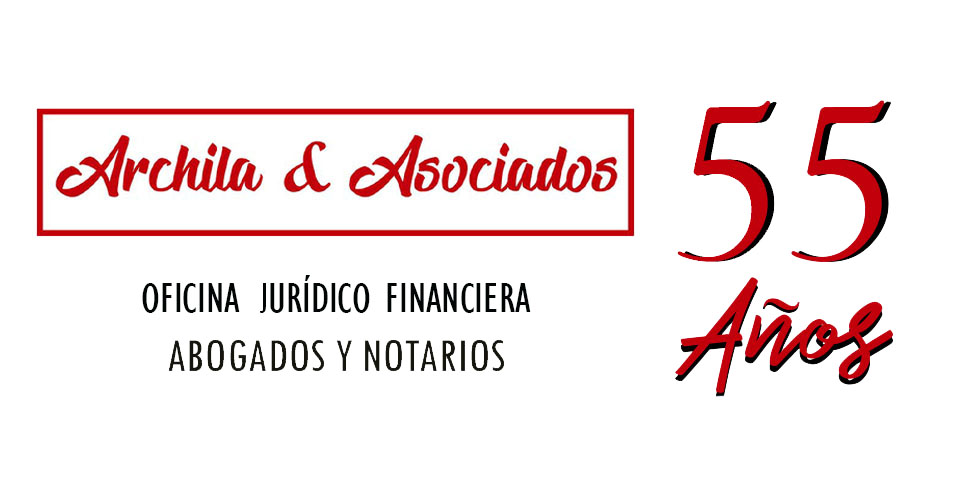 Traspolado a Guatemala
Durante el año 2016 la Administración Tributaria en conferencias de prensa anunciaba “pagos” que realizaban empresarios detenidos por supuestos delitos tributarios
Esos casos no fueron sentenciados y los pagos se originaron cuando se trabaron embargos y ejecutaron órdenes de captura, en muchos casos, con la simple denuncia. 
Algunos otros de esos casos siguen en litigio, en fases de investigación y, otro gran número, sin siquiera haber concluido procesos de auditorías y predeterminaciones tributarias que pudieran ser controladas por el Tribunal de lo Contencioso Administrativo
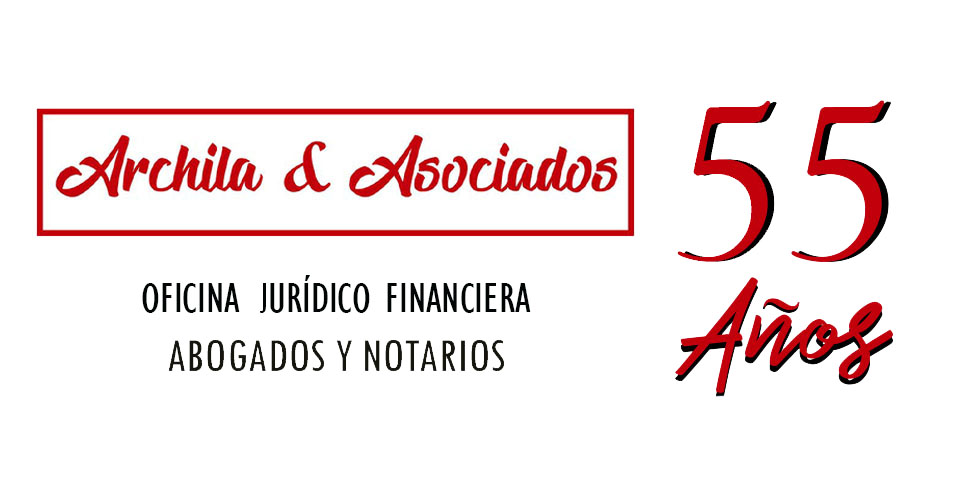 Traspolado a Guatemala
Vemos con preocupación la inclusión de procedimientos tendientes a impedir el comercio: 
Las sanciones de cierre de establecimiento. 
Sumemos a ello que el procedimiento para el cierre de un establecimiento ni siquiera conlleva una fase de conocimiento y se centra en un proceso sumarísimo y prácticamente ejecutivo. 
Reciente caso de modificación al formulario del IVA… de nuevo.
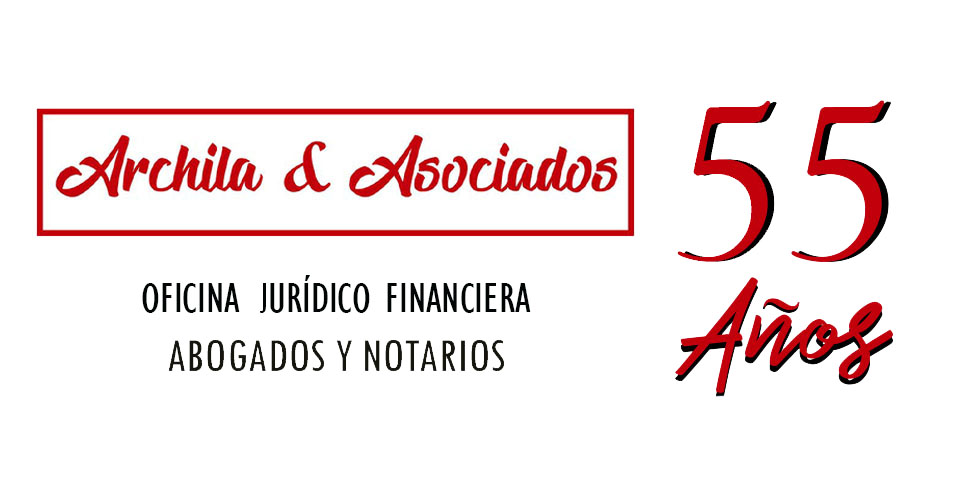 Conclusiones
El Estado debe ser contenido a cumplir sus funciones naturales y primordiales que están encaminadas a lograr la garantía de la vida y consecución del plan de vida de cada uno
La tributación está inmersa en esos mismos límites, por lo que no podrá ser utilizada como herramienta de expropiación ni ser de tal magnitud que evite que cada cual busque su propia felicidad
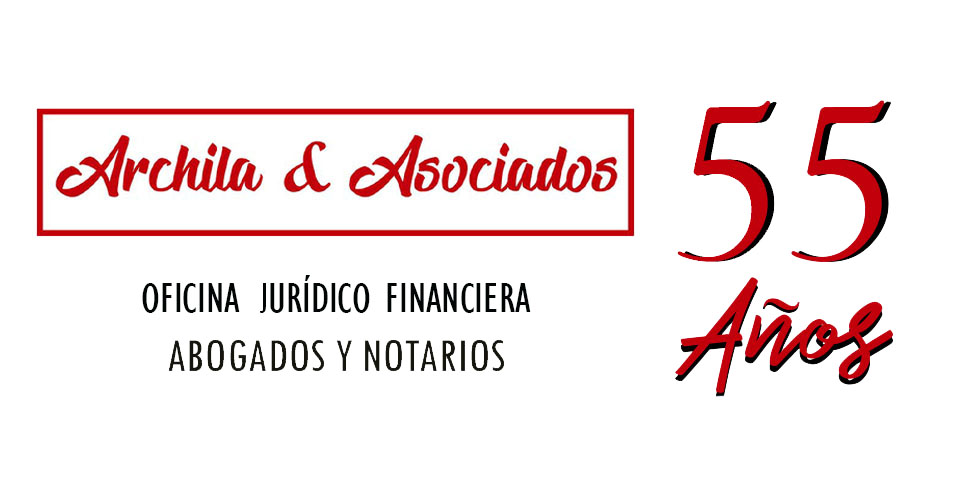 Conclusiones
Los instrumentos de Derechos Humanos también colocan límites a los gobiernos en cuanto a ciertos principios a cumplir para el uso de sus recursos y obligaciones sobre la manera de transparentar el gasto, el destino y el uso
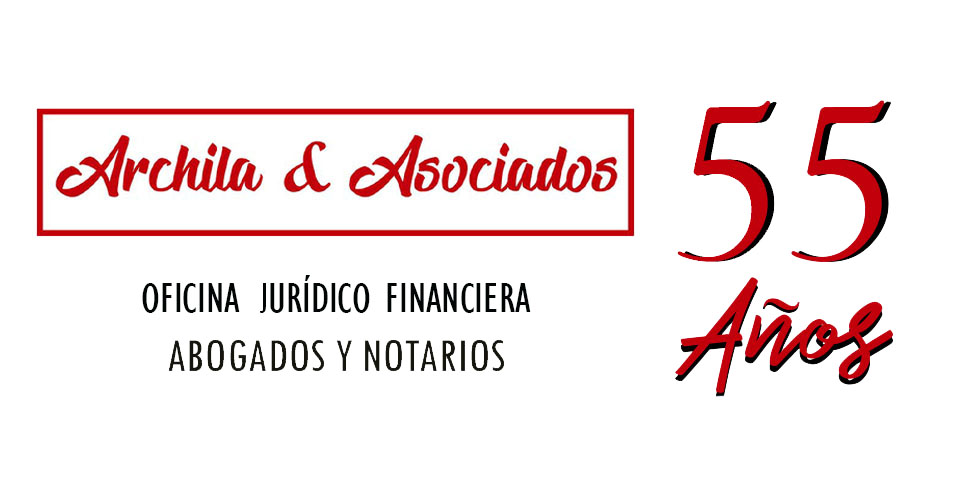 Conclusiones
La legislación tributaria debe ser analizada en cuanto a: 
Cumplimiento de sus fines. Que el establecimiento de los tributos se destine a los fines de derechos humanos, particularmente no afectar a los estratos más necesitados del país. De ello que no podrán ser permitidos regímenes de beneficios y exenciones a grandes inversiones o industrias, principalmente las que de mayor manera cargan a la sociedad con gastos. 
Que existan mecanismos de transparencia y rendición de cuentas efectivos. 
El no poder fiscalizar el uso adecuado del dinero proveniente de la recaudación de impuestos o bien la comprobación del mal uso de dichos recursos podría ser el detonante de acciones de resarcimiento para quienes se vieron obligados a pagar. 
Los procedimientos judiciales no pueden ser mecanismos formales de cobro sin permitir defensas efectivas de los derechos de los contribuyentes. 
La garantía de defensa efectiva no puede ser limitada o reducida en materia tributaria y requiere que se endurezca, tanto en los diseños como en la utilización de los mismos. 
El incumplimiento de estos puntos podrán concluir en procedimientos dentro del sistema de protección de Derechos Humanos cuando los Estados no provean esas garantías mínimas.
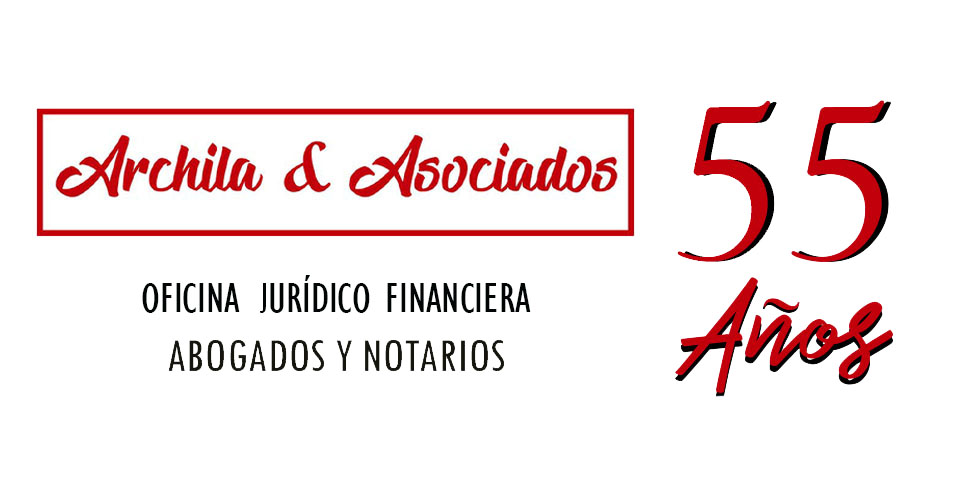 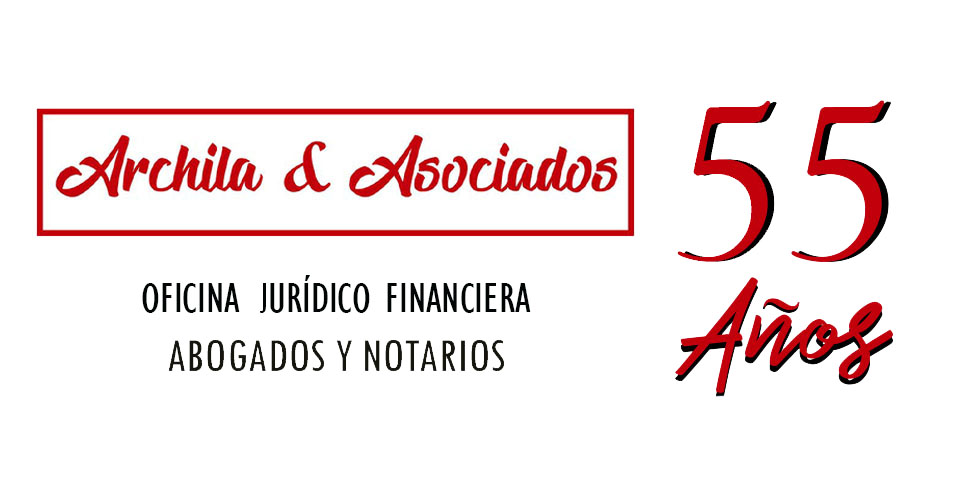 Muchas gracias. 
Visite mi blog: impuestosychocolate.com